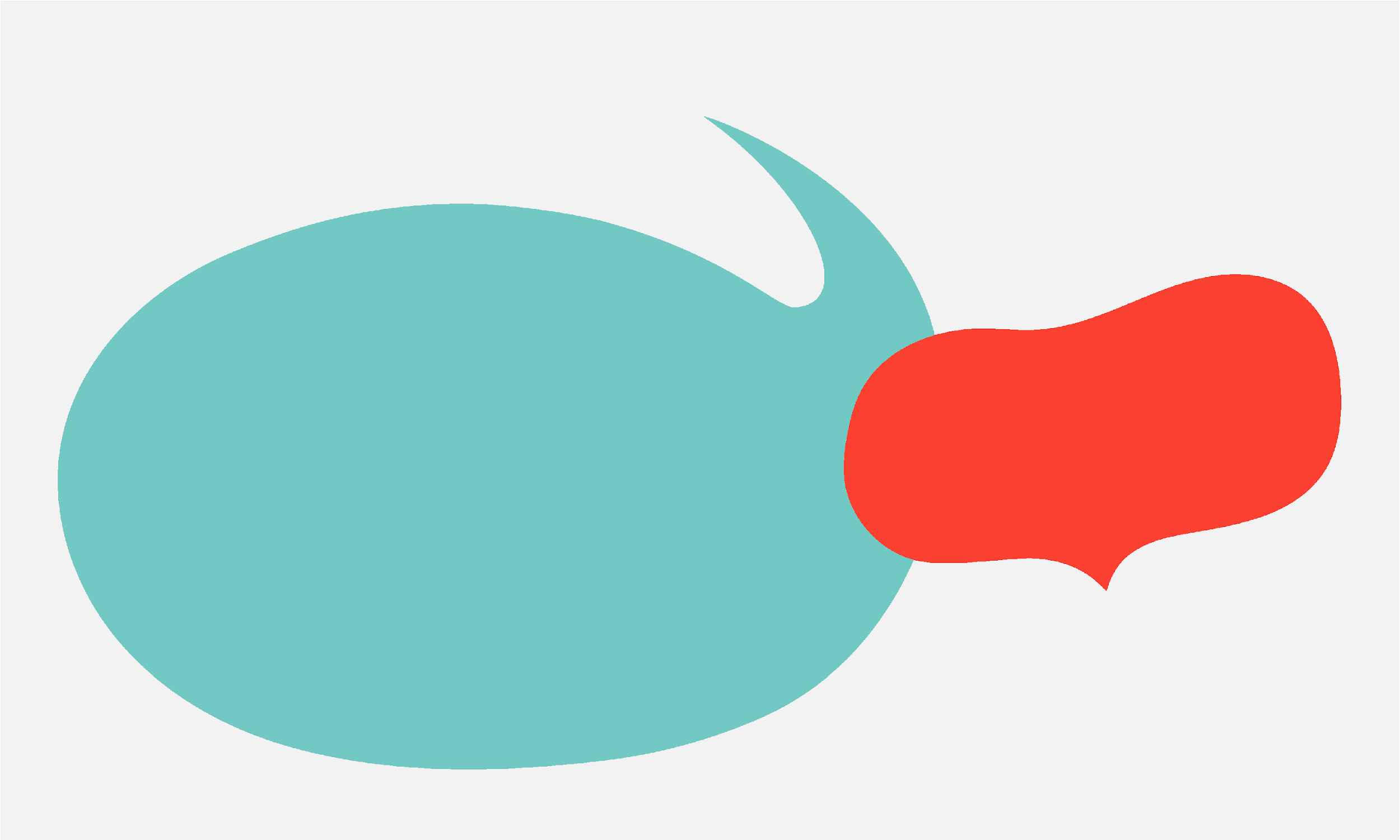 your logo here
Write your statement here explaining why net zero buildings are important.
Call to action here.
Learn how.
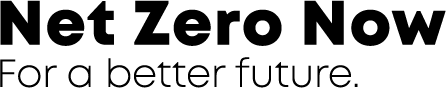 #NetZeroNow
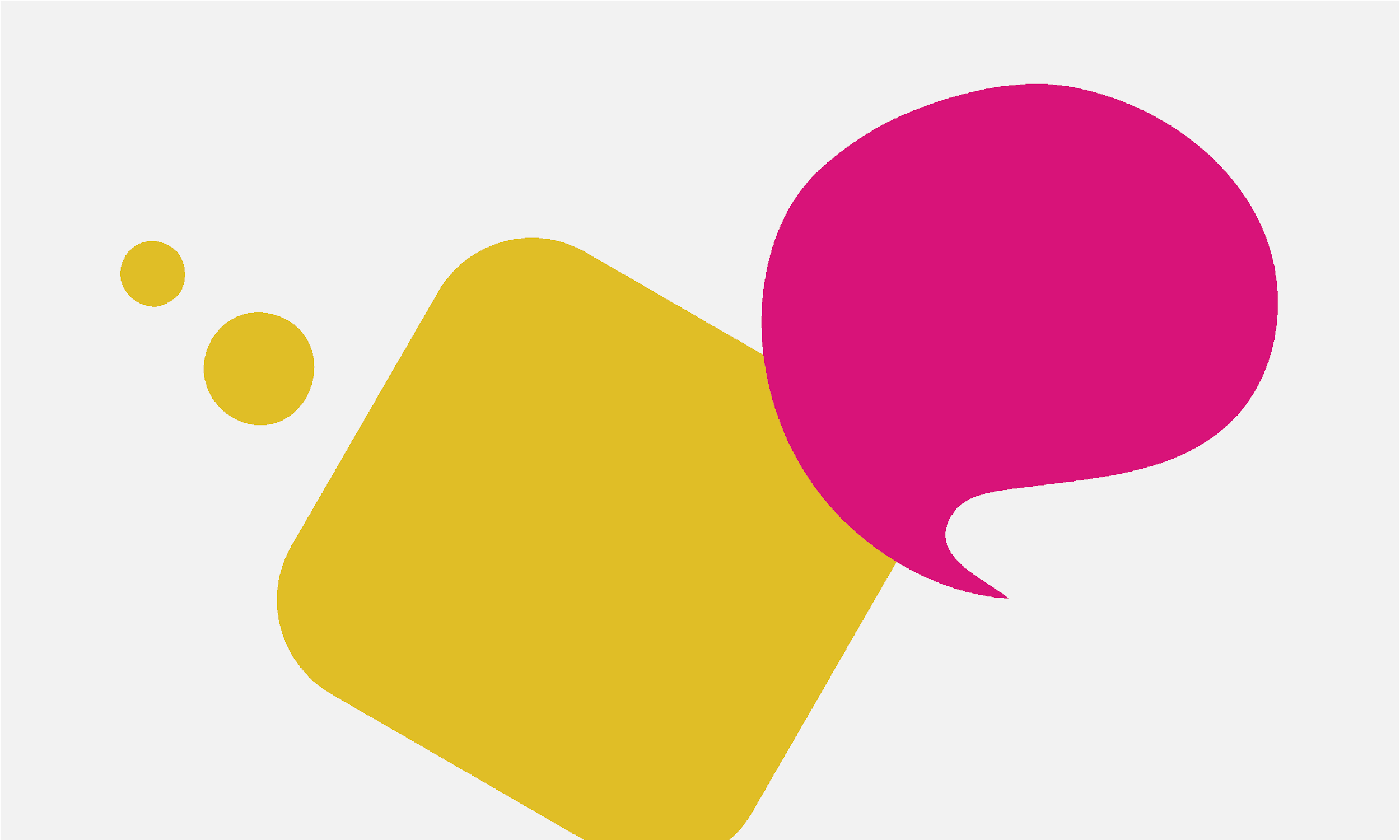 your logo here
Learn how.
Write your statement here on why net zero buildings are important.
Call to action here.
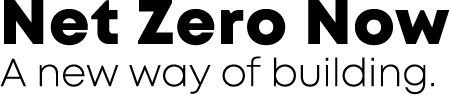 #NetZeroNow
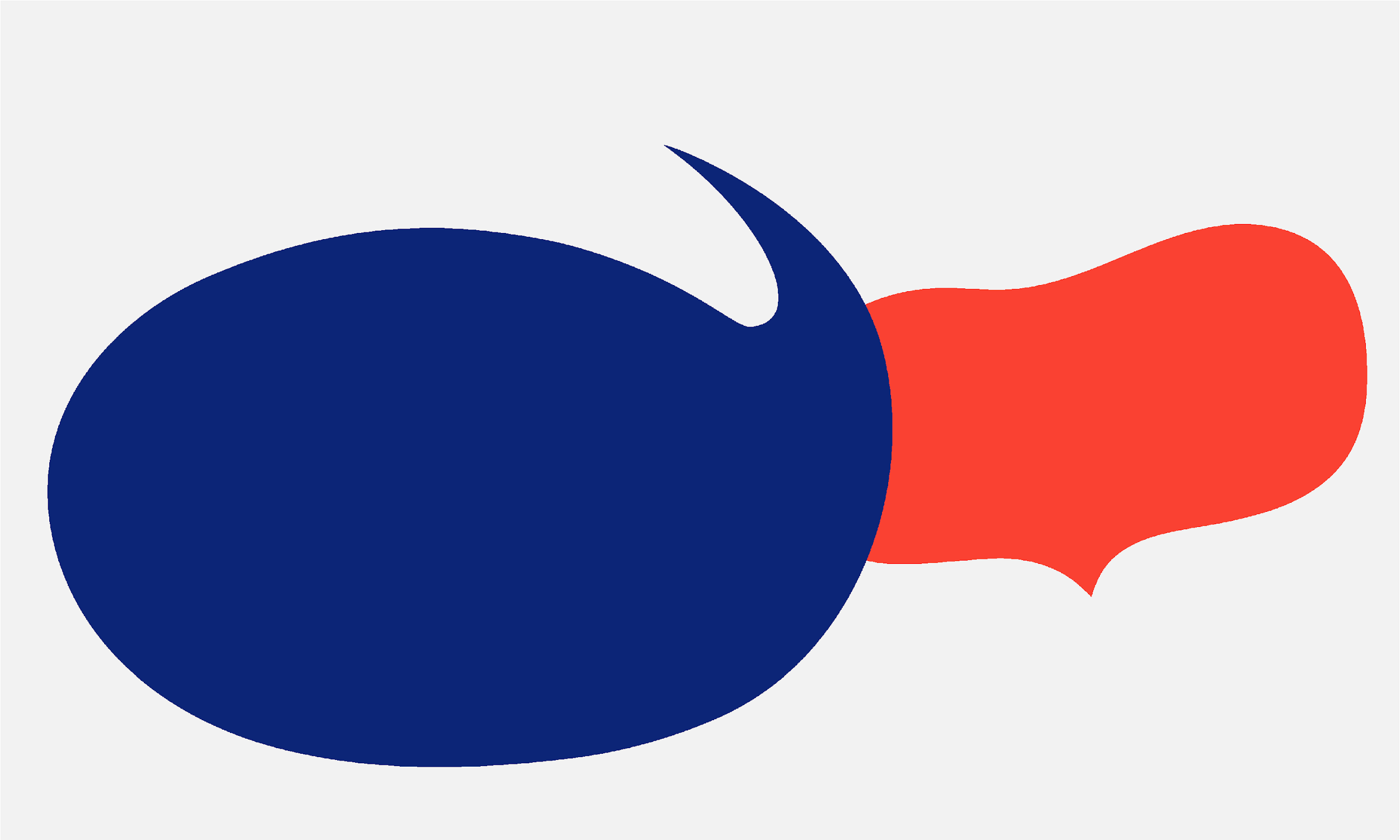 your logo here
Write your statement here explaining why net zero buildings are important.
Call to action here.
Learn how.
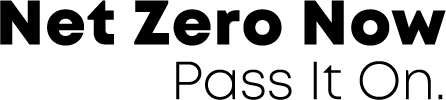 #NetZeroNow
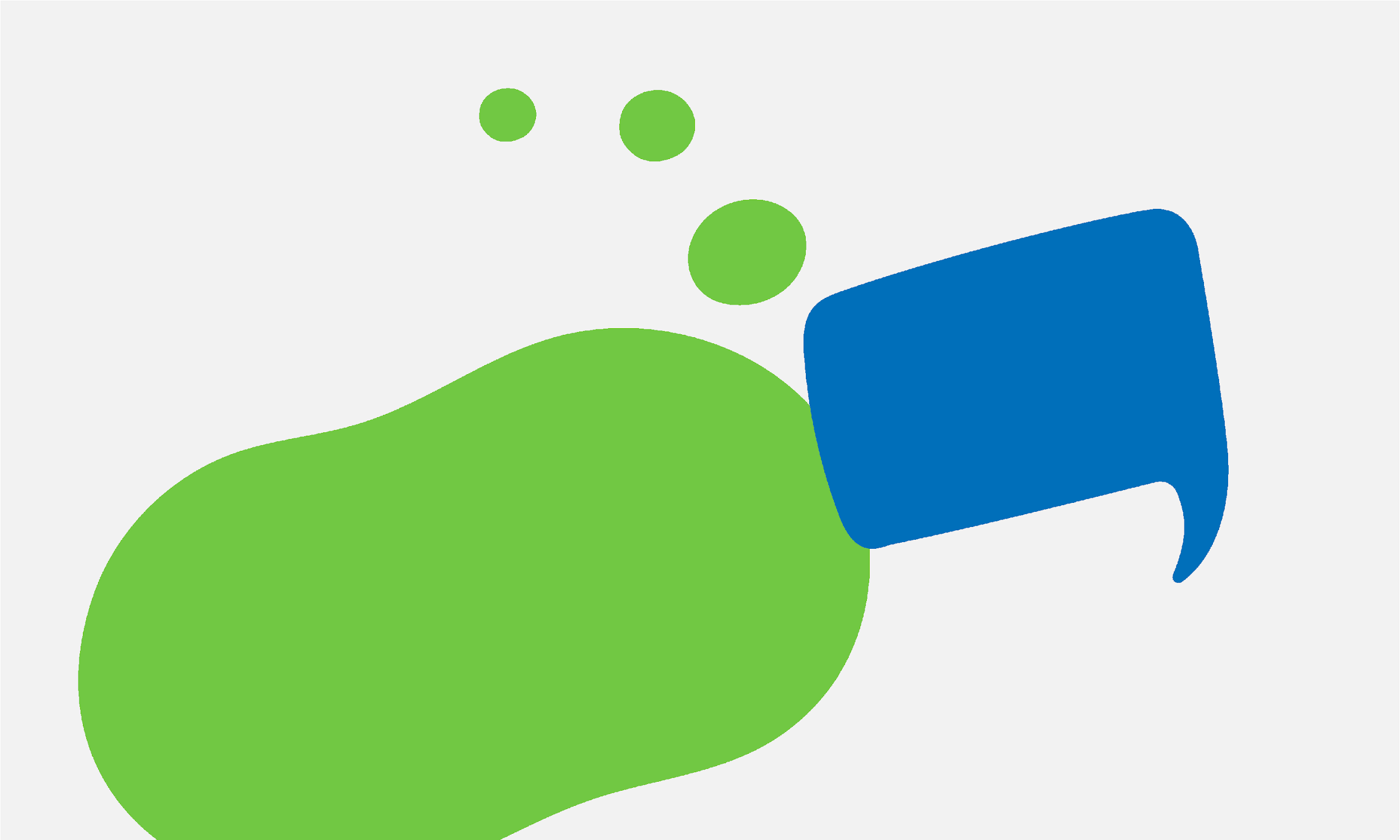 your logo here
Learn how.
Write your statement here explaining why net zero buildings are important.
Call to action here.
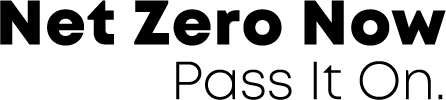 #NetZeroNow
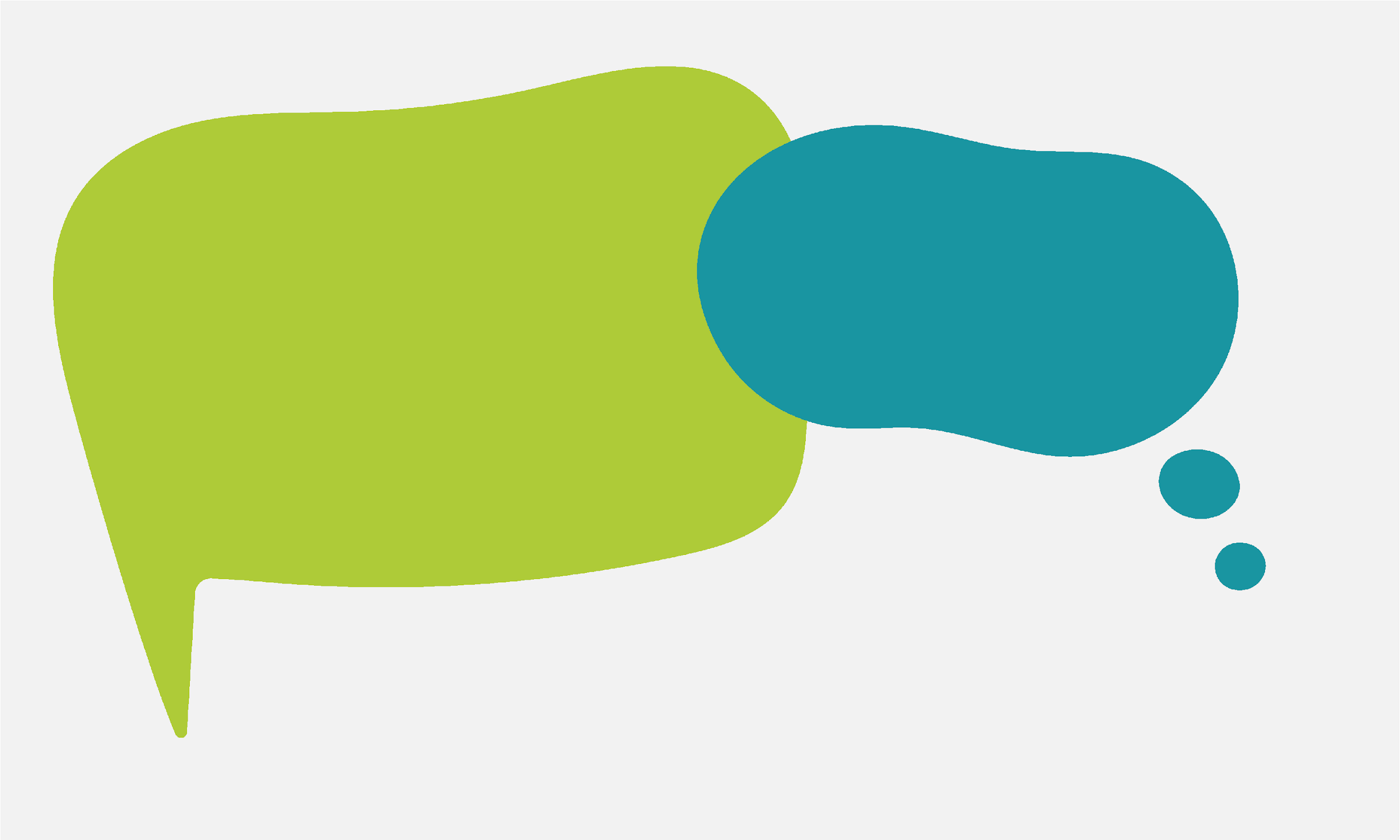 Write your statement here explaining why net zero buildings are important.
Call to action here.
Learn how.
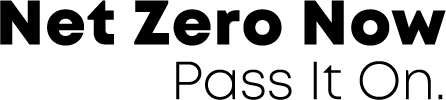 your logo here
#NetZeroNow
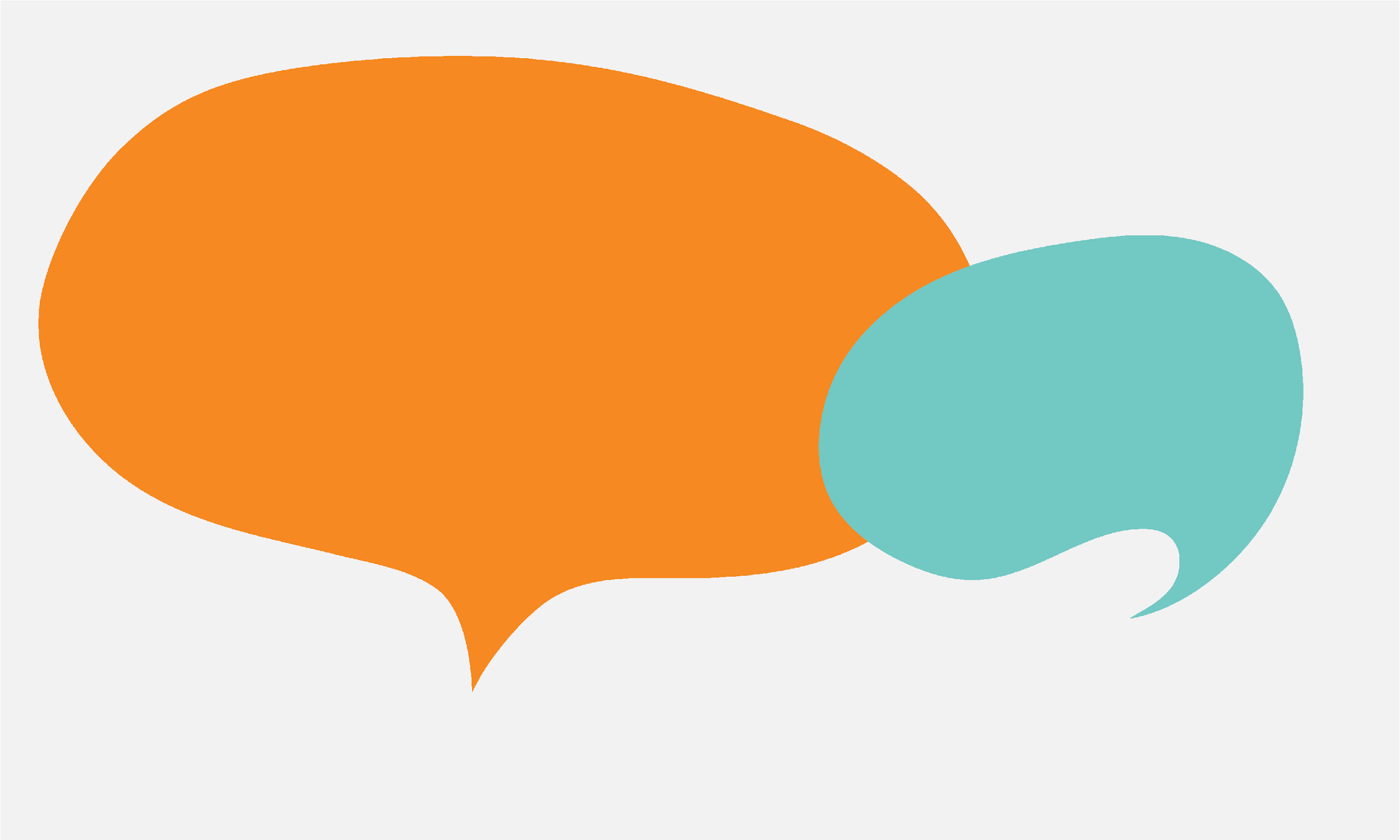 Write your statement here explaining why net zero buildings are important.
Call to action here.
Learn how.
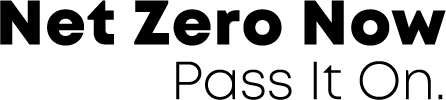 your logo here
#NetZeroNow
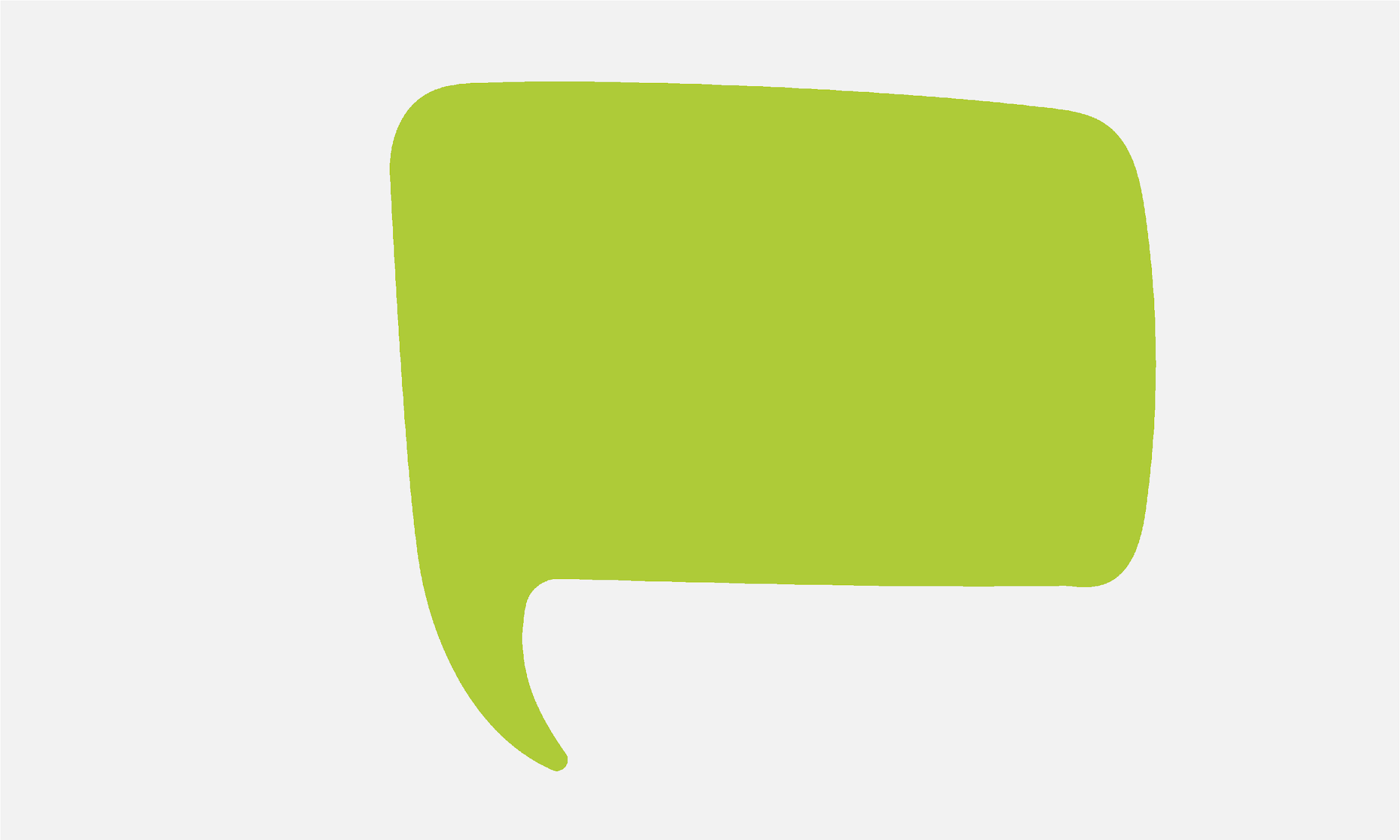 your logo here
Write your statement here explaining why net zero buildings are important.
Call to action here.
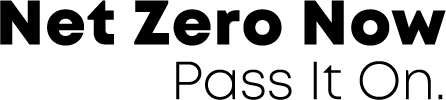 #NetZeroNow
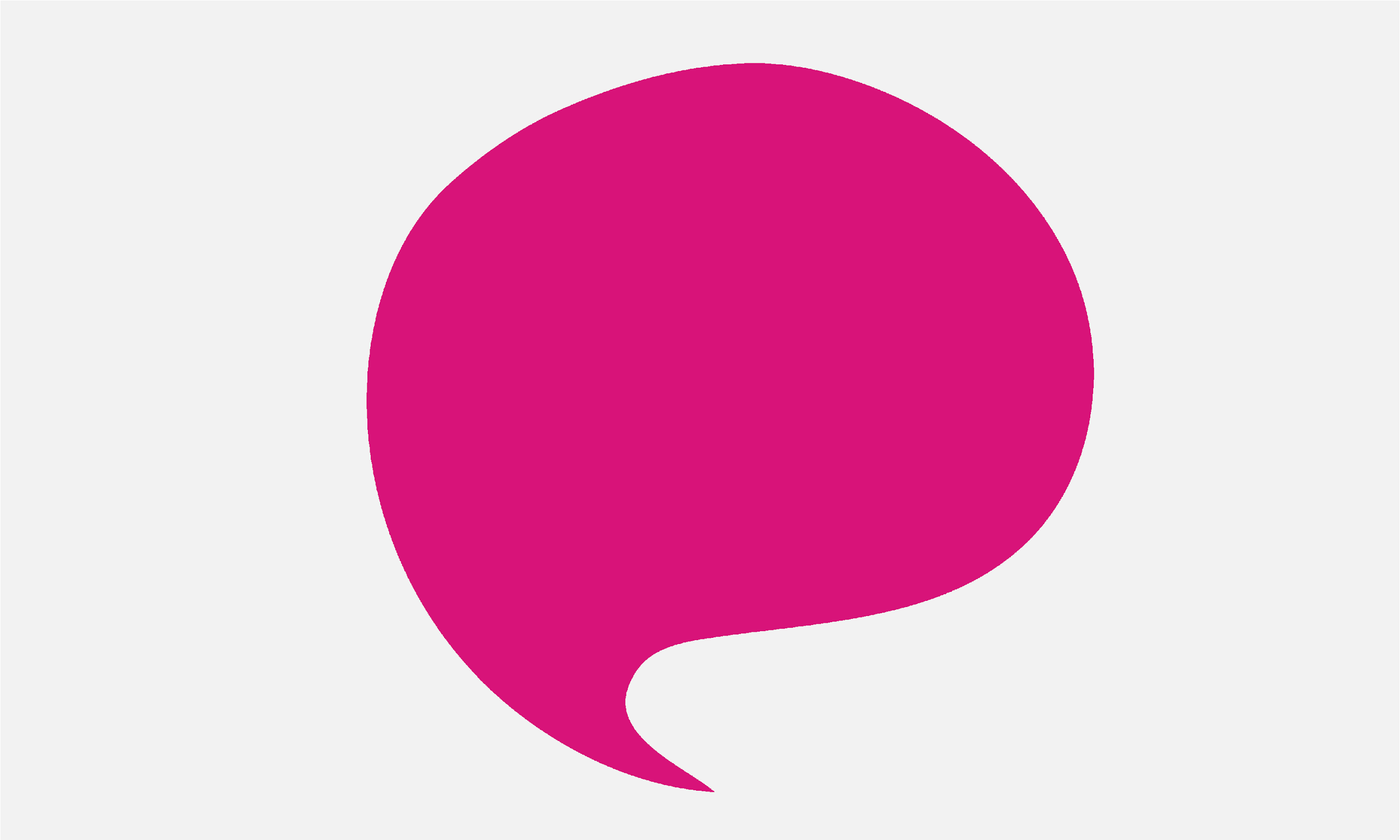 your logo here
Write your statement here explaining why net zero buildings are important.
Call to action here.
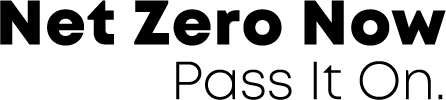 #NetZeroNow
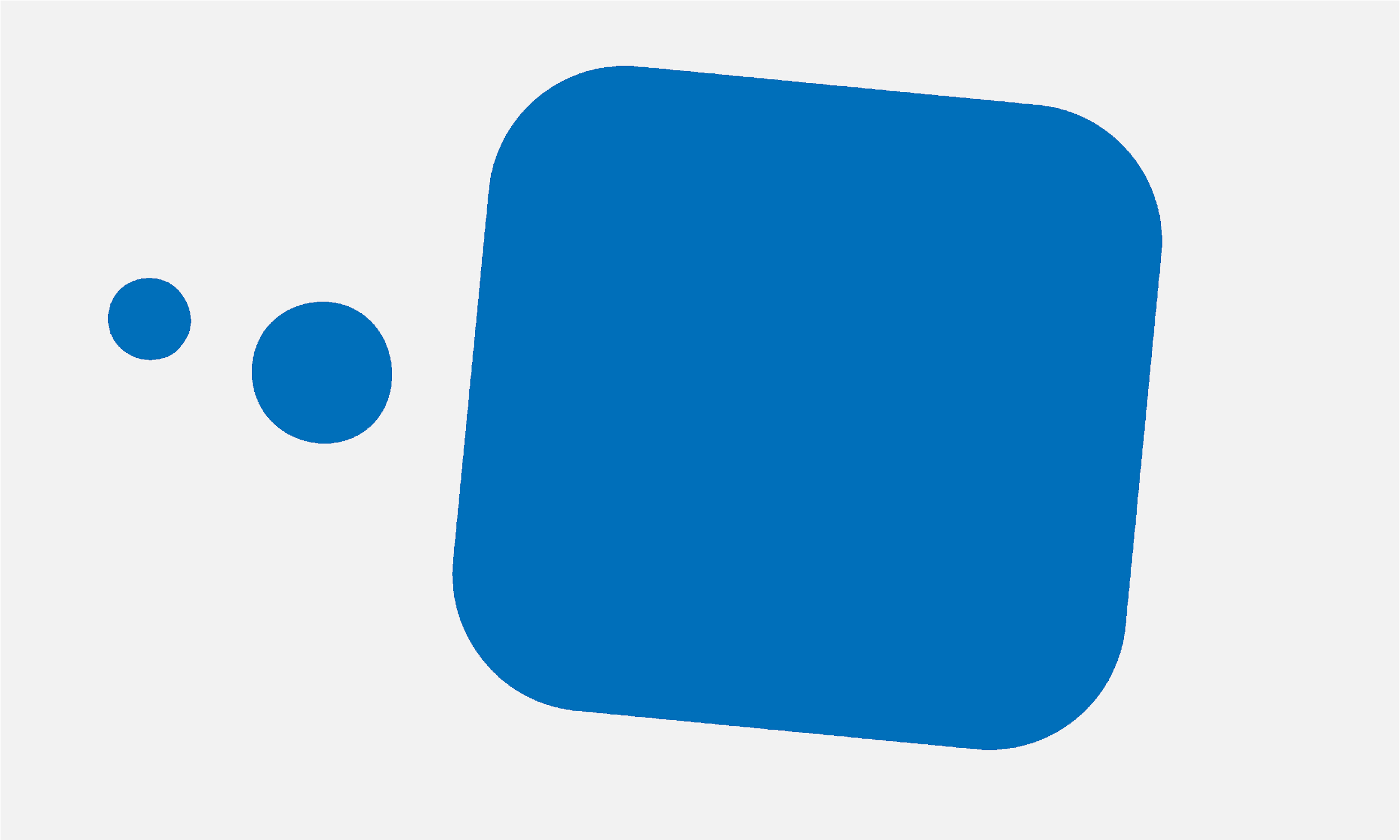 your logo here
Write your statement here explaining why net zero buildings are important.
Call to action here.
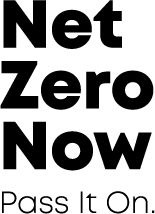 #NetZeroNow
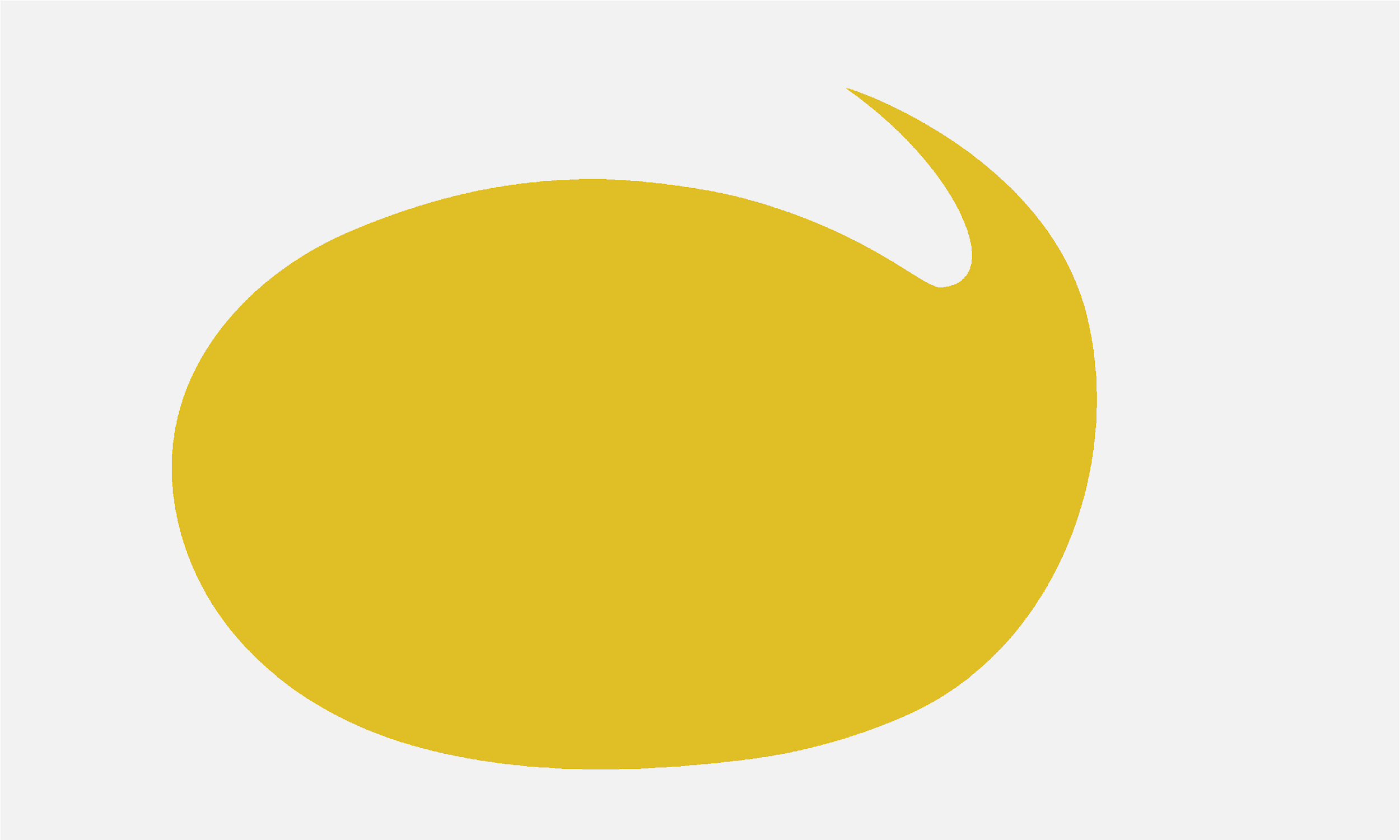 your logo here
Write your statement here explaining why net zero buildings are important.
Call to action here.
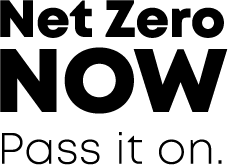 #NetZeroNow
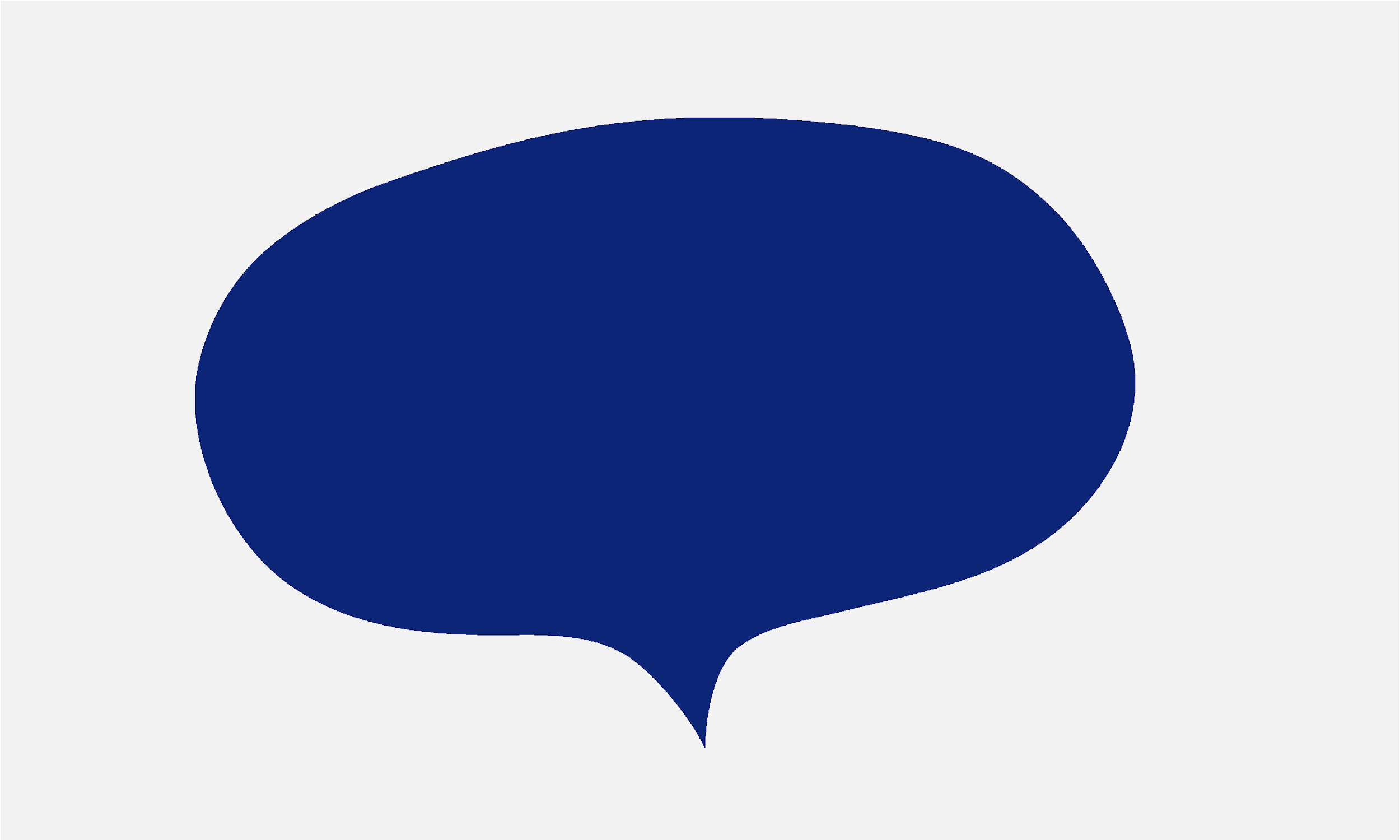 your logo here
Write your statement here explaining why net zero buildings are important.
Call to action here.
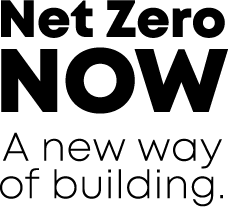 #NetZeroNow
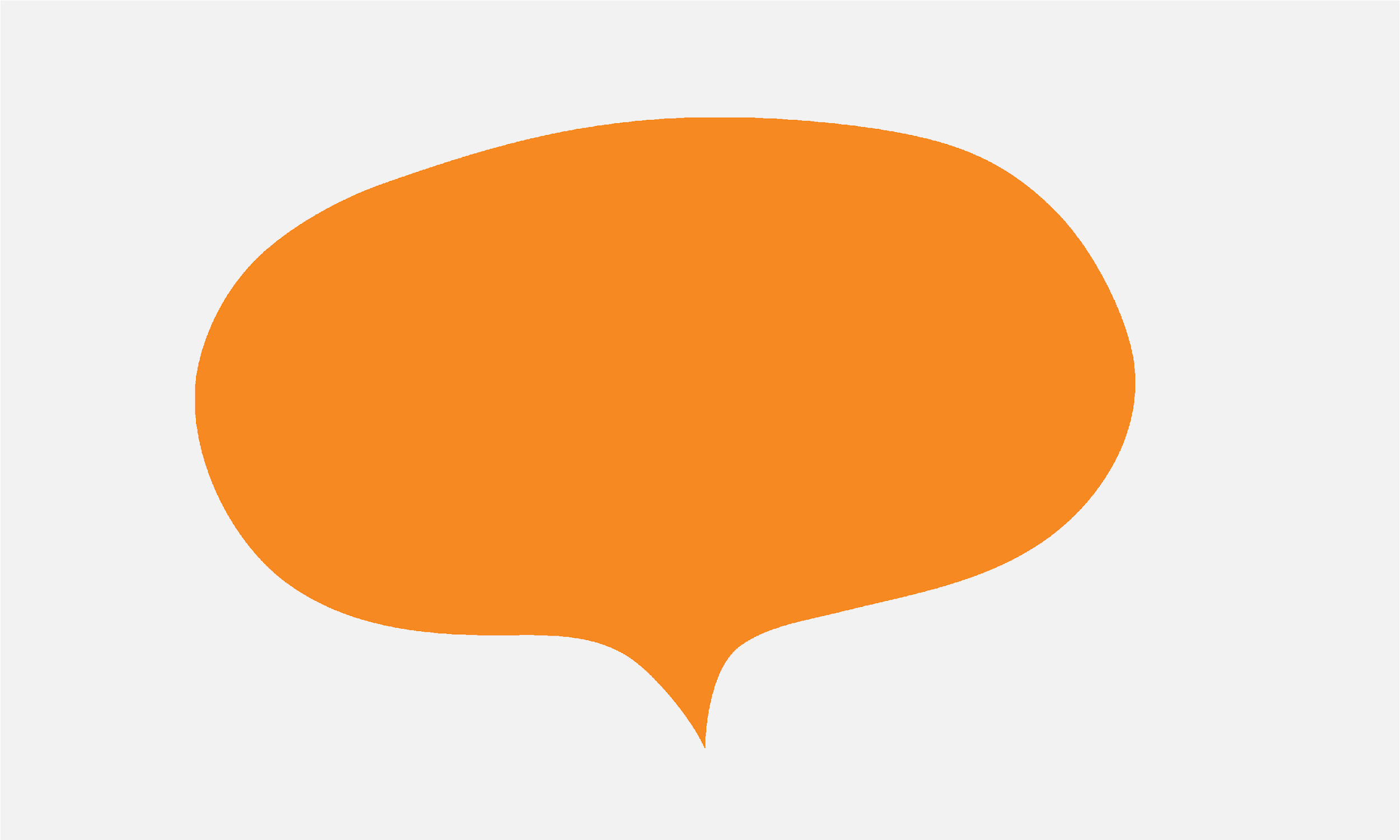 your logo here
Write your statement here explaining why net zero buildings are important.
Call to action here.
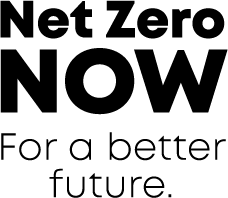 #NetZeroNow
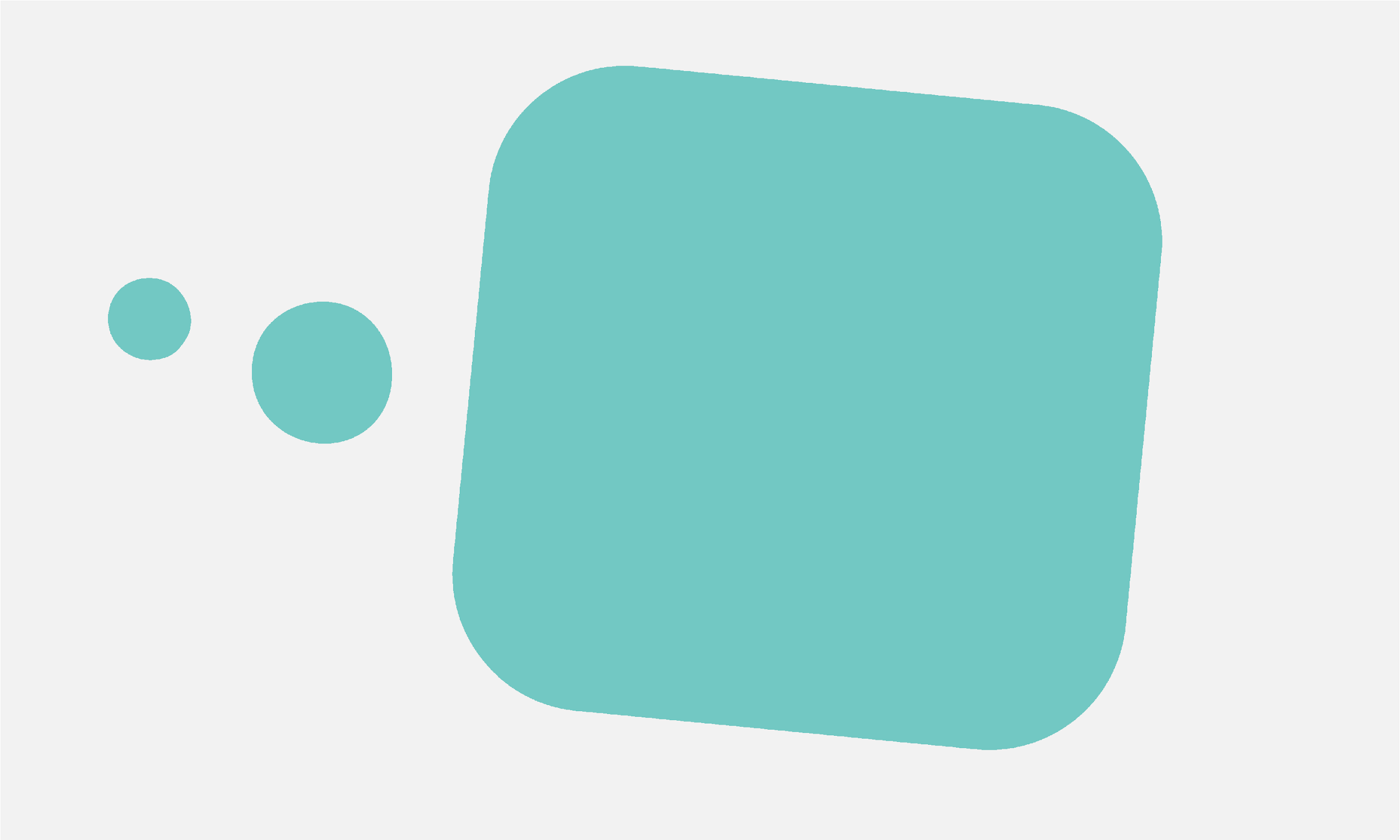 your logo here
Write your statement here explaining why net zero buildings are important.
Call to action here.
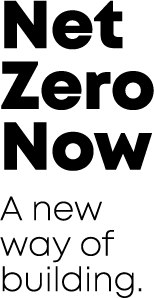 #NetZeroNow
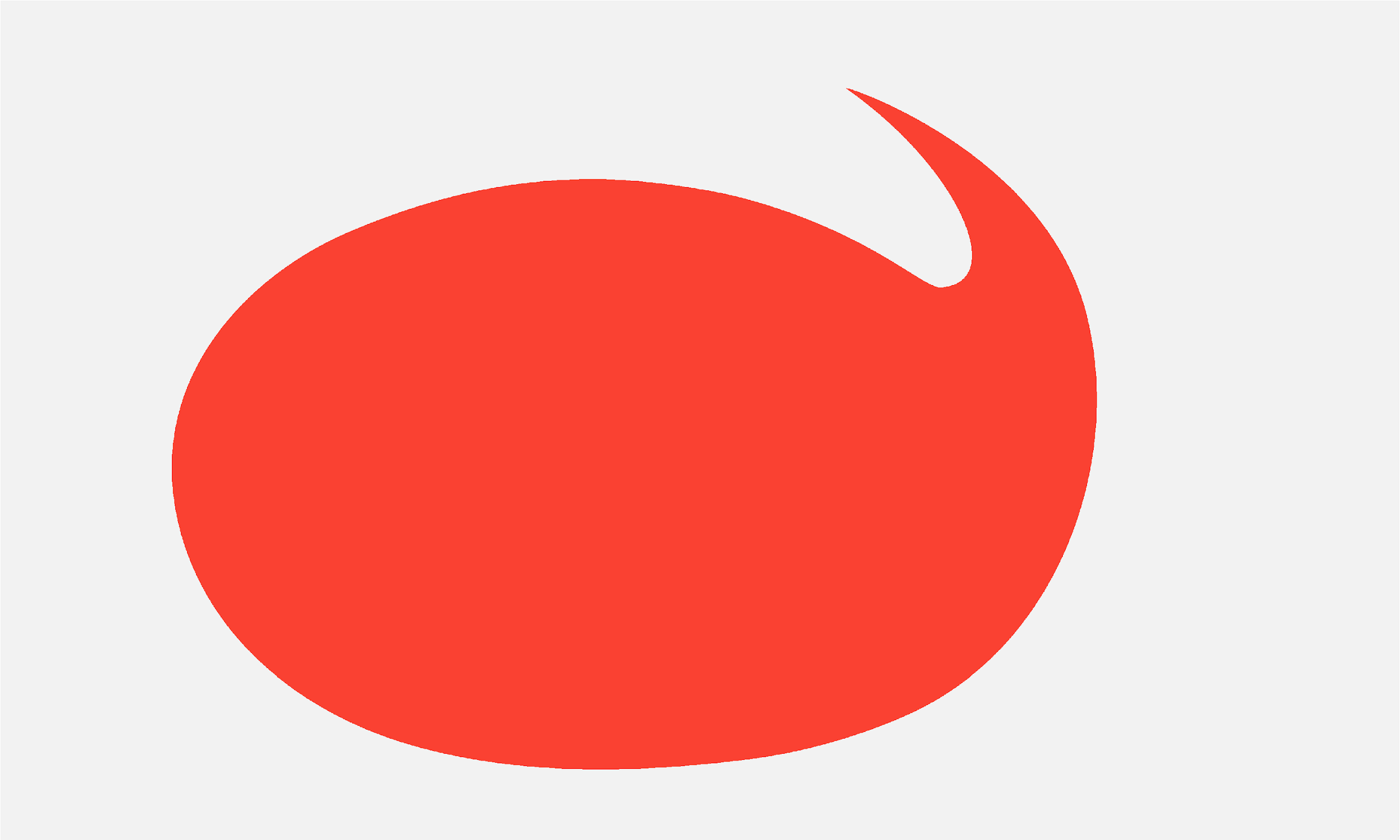 One week. All net zero. 
Join us for #NetZeroNow and share resources for getting to zero energy and carbon neutral buildings.
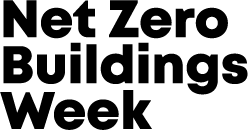 #NetZeroNow